LTFU Focus Call
PDSA Worksheet
January 15, 2021
Cheryl Jackson, DNP, MS, RN, CNOR, CPHQ – SVS PSO 
Sheila DeBastiani, R.T. (R), SSGBC, SSCC
WakeMed Health – Raleigh, NC
1
[Speaker Notes: Hi everyone. Thanks for taking time out of your busy day and time of year for this webinar. The first portion of the webinar may be a repeat for most of you, but there are many new sites that have joined us this year so please bear with me.]
Meeting agenda and minutes
Roll call
Review of 2020 Participation Award Criteria – see slides
Emphasized that Board meeting does not include vascular meetings or quality meetings. Must include trustees, CEO, COO, etc.
Call for abstracts for 2021 VQI Annual Meeting – see slides
Posters that were accepted for 2020 will automatically be accepted into the 2021 poster session without the need to resubmit
Presentation by Sheila DeBastiani – PDSA worksheet – see slides. THANKS SHEILA!!!!
Review charters from participants with roundtable discussion – No comments
Combining Documentation and LTFU calls
In order to streamline time commitment from 4 calls to 2 calls, I’m combining Documentation and LTFU calls and D/C Meds and Clinical calls. 
Future schedule for LTFU and Documentation focus call
During the call we decided to continue to meet every other month on the 3rd Friday. After the call – the need to make all focus calls quarterly was determined. Next call will be Friday, April 16th at 12n CT. Will cancel all current invites and issue new ones with the quarterly schedule. 
Schedule will be Jan, April, July, Oct on the 3rd Friday, unless a schedule conflict.
2
2020 PARTICIPATION AWARD CHANGES
3
Participation Award 2020
Scoring since release of Participation Award  (pre COVID-19)
Four categories scored, each on a 0-6 point scale:
LTFU (weighted 40%) 
Meeting attendance (weighted 30%)
QI project involvement (weighted 20%) 
Number of registry subscriptions (weighted 10%)
4
COVID-19 Factors
We are aware that COVID-19 has put a significant strain on staff and resources

Formal announcement sent out April 9, 2020
Personnel may be reassigned making the performance of usual operations difficult if not impossible 
Many patients have had their follow-up office visits delayed.  Resulting in patients being seen outside of the prescribed time period (9-21 months) which is beyond anyone’s control. 
Workflow disruptions will cause delays in data entry and follow-up and VQI plans to make accommodations as a result. 
All regional meetings were remote attendance only - regional meeting credit given to those who attended virtually.
Validation: 2019 selected sites will have 2 years to complete the process 

The SVS VQI will do our best to assure that any temporary workflow disruption will not have a negative impact on SVS VQI work or subsequent participation awards.
Participation Award 2020 UPDATE
MAJOR CHANGE
Long Term Follow-Up 2018 cases
COVID-19 affect
Remove LFTU from the 2020 Participation Award – BUT…
Acknowledge centers that maintained, improved LTFU with a certificate
Centers in top 25% for 2018 LTFU rates 
Statistically significant increase in LTFU rate from 2017 to 2018
6
Participation Award 2020 – Regional Meeting Attendance
Current Regional Meeting Attendance Criteria
Each regional meeting will be scored on a 0-3 point scale/regional meeting
Only remote meetings offered due to COVID-19. Attendance points rewarded. 
For centers with 3 or more MDs, 1 point for each MD attending, up to a max of 3 points
If site has only 2 MDs and 1 attends, 2 points
If site has <3 MDs and all attend, 3 points
Support staff will receive a maximum of 1 point 
Ex – if 1, 3, or 5… support staff at a center attended a meeting, the center will get 1 point
Regional physician leaders and regional lead data managers will get one extra point
7
Participation Award 2020 - QI Project Domain
Scoring on 0 – 6 point scale to keep consistent with other measures
Initiation of a QI Project, evidenced by submitting a Project Charter
Presenting a QI Project (presentation or poster) at a Regional VQI, *Regional Society Meeting, or Hospital Board Meeting
Presenting a QI Project (presentation or poster) at the National VQI or *Vascular Annual Meeting 
*Publish VQI based article in a Peer Reviewed Journal
6-point maximum credit for QI even though additional points can be acquired
Each VQI center submits one QI project per center for the Participation Award

* Please send attestation (proof) to cjackson@svspso.org on or before December 31, 2020.
8
Quality Improvement Domain:
9
Quality Improvement Details:
10
Quality Improvement Details:
11
Quality Improvement Details:
12
Participation Award 2020
Improvement of rates or maintaining excellent performance rates on National QI Initiatives
Any hospital that shows a statistically significant improvement in either its rate of EVAR LTFU imaging or DC medications from the prior year to the scoring year will receive one point per measure.
Any hospital that was at or above the 75th percentile for either measure in the prior year will get one point per measure if it remains at or above the 75th percentile in either measure in the scoring year, as long as either of its rates has not gotten significantly worse.
13
Participation Award 2020 – Registry Subscriptions
Registry Subscriptions
1-2 registries = 0 points
3-5 registries = 2
6-8 registries = 4
≥ 9 registries = 6
If the center is a vein-only center (i.e. could only possibly subscribe to 1 registry) = 1 point
14
Participation Award 2020 Update
Scoring 2020 (During COVID-19)
Three categories scored, each on a 0-6 point scale:
LTFU – REMOVED. Separate recognition.
Meeting attendance (weighted 50%)
QI project involvement (weighted 40%) 
Number of registry subscriptions (weighted 10%)

The final score is calculated as follows: 
Total points = 5 x Attendance score + 4 x QIP score + 1 x Registry score
15
Star Points:
A total of 60 points can be earned.  Points needed for each Star level are as follows:
0 Stars		< 17 points
1 Star		17-26 points 
2 Stars		27-40 points		
3 Stars		> 40 points
16
Participation Award 2020
Other Criteria
NO star award if no one from a center attends either meeting (Spring and Fall), regardless of total points
17
Marketing Your Participation Award
PSO limitations
Not allowed to publicly report any outcomes data, which is the primary reason we have a Participation Award and not a Quality/Outcomes Award
This is a Participation Award and should not be interpreted or positioned as a direct indicator of the quality of care provided by your institution
The Participation Award is linked to critical activities that shows a center’s commitment to quality improvement and patient engagement, but the award is not and cannot be referenced as an indicator directly tied to quality of care
Cannot be used for competitive marketing purposes
Data from the SVS VQI/SVS PSO can never be used for punitive purposes
Sites receive a Participation Award certificate for 1, 2, and 3 stars
We provide a standard press release when the awards are released
18
Call for VQI Poster Abstracts for the 2021 VQI Annual Meeting
19
2021 Poster Abstract Information
Where:	San Diego Convention Center – San Diego, CA
When: 	Tuesday, August 17, 2021 12:00PM – 6:30PM*		Wednesday, August 18, 2021 8:00AM – 5:00PM
*Poster Presentation and Networking Reception – Tuesday, August 17th at 5:00PM to 6:30P
20
2021 Poster Abstract Information
Planning on an in-person meeting
The protection and safety of our attendees remain our top priority 
If needed, we will once again convert the meeting into an all-virtual format
Incorporating some aspects of virtual online learning 
Posters that were accepted for 2020 will automatically be accepted into the 2021 poster session without the need to resubmit
21
Showcase you and your center’s work!!
Opportunity to present your work in quality improvement and research utilizing VQI data 

Target audience:
Vascular surgeons and interventional providers
Data managers/abstractors
Nurses, NPs, PAs 
Quality improvement professionals
22
Poster Abstract Submission
Key Dates for Abstracts:
Abstract submission deadline: February 7, 2021 at 3 p.m. CT
Notification of acceptance: March 1, 2021
Poster details will be provided when an abstract has been accepted.
23
Poster Abstract Submission Guidelines
Poster Submissions for Quality Improvement Projects should include:
Problem Statement
Goals
Improvement Strategies
Results
Challenges/Lessons Learned
Success Factors
24
2021 Poster Abstract Information
Poster submissions for Research projects should include:
Objective/Introduction
Methods
Results
Conclusions
25
Poster Abstract Submission
Reminder - Key Dates for Abstracts:
Abstract submission deadline: February 7, 2021 at 3 p.m. CT
Notification of acceptance: March 1, 2021
Poster details will be provided when an abstract has been accepted.
26
Past Posters and Presentations
2019 VQI@VAM Posters on the VQI Website
https://www.vqi.org/national-data/vqi-annual-meeting-2019-june-11th-poster-session/

2020 Virtual VQI Annual Meeting Presentations
 https://www.vqi.org/national-data/
Both are located in the Members Only section of the www.vqi.org website
For the Members Only section a separate log-in and password is needed. Contact Jen Correa at jcorrea@svspso.org for access.
Multiple abstracts can be submitted from one author, center, or region.
27
PRESENTATION
PDSA WORKSHEET
Sheila DeBastiani, R.T. (R), SSGBC, SSCC
WakeMed Health – Raleigh, NC
28
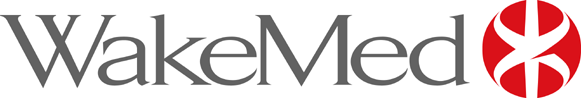 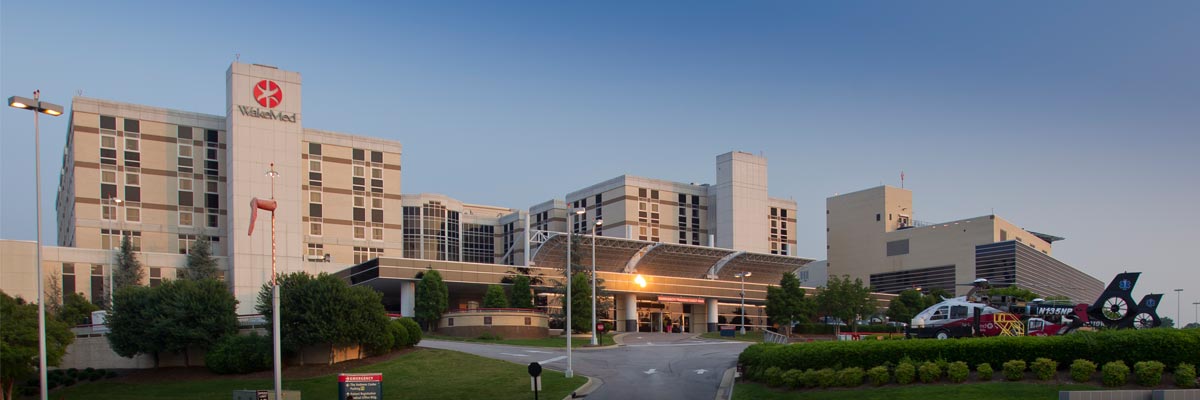 29
[Speaker Notes: WakeMed Health & Hospitals
Located primarily in Wake County, NC
 3 acute care facilities 
 3 free standing emergency rooms strategically located throughout Wake County.  
Two of our hospitals are members of  the VQI
 WakeMed Cary reports data to the Carotid Artery Stent Registry and the PVI registry. 
Our Raleigh Campus reports to 7 registries, including CAS, PVI infra and supra-inguinal bypass, EVAR, TEVAR, and Carotid Endarterectomy.]
[Speaker Notes: The Wake Way 2 Excellence :  a unique process improvement method
increase patient safety and quality 
reduce costs
achieving our 10 aspirational goals.
   WW2E utilizes the Kaizen process for performance improvement
  Today, I am going to share  our PDSA methodology that we are using for our PI initiative to improve our LTFU scheduling process.]
Identifying a QI Project
Use your VQI reports
Bi-annual reports (Spring and Fall)
Center Opportunity Profile for Improvement (COPI) reports
Center level 
Physician level
Analytics engine reports
SVS guidelines and recommendations
31
[Speaker Notes: There are VQI resources available to assist with selecting what you would like to submit for your PI charter.
WakeMed ‘s Regional Group is the Carolina’s Vascular Study Group.  One of the regional goals is to achieve 80% LTFU office visits.   Eileen Ramos, who is our site data manager runs customized reports, and identified that we had opportunities with scheduling LTFU visits.]
Starting a QI Project
WPP Vascular Surgery LTFU
Team members
Project lead: Sheila DeBastiani, WakeMed VQI Site Manager
Project sponsor: Amanda Thompson, Executive Director, Heart & Vascular Services
Quality expert: Eileen Ramos, Quality Analytics
Front line staff:
Stephanie Prell, Practice Nurse
Debbie Slayton, Practice Manager
Debbie Jones-Coombs, EPIC Analyst
Krystle Green, EPIC Analyst
Stakeholders:
Steven Kagan, MD
Joseph Salfity, MD
32
[Speaker Notes: Having the right team members is imperative for a successful project. An inter-disciplinary team is a must. The team should consist of stakeholders. People the project will impact, but can also consist of someone who can be used as a reference for quality tools, etc.]
SMART Goal/Aim Statement
Aim Statement:  WHAT YOU ARE TRYING TO ACCOMPLISH ?
 Specific- What specifically will you do?
 Measurable- what to measure/how will you   know if you meet your goal?
 Achievable- brief plan to accomplish your goal 
 Relevant- why is it important to do now?
 Time Specific- what is the anticipated length of time to reach your goal?
33
[Speaker Notes: One method of determining the objectives for a PI project is to utilize SMART goals and create an Aim Statement
 paints the picture for what success will look like
 helps the team stay focused on the final outcome]
Methodology
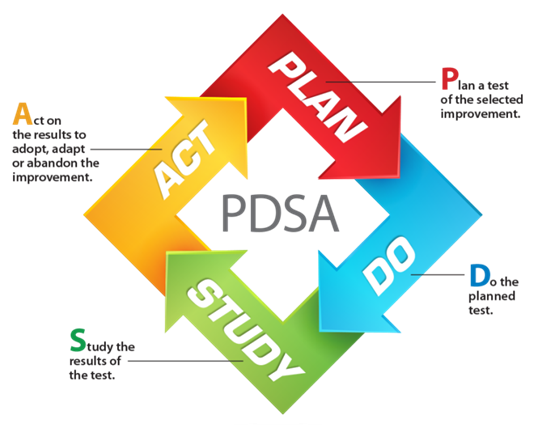 34
[Speaker Notes: WakeMed is a partner with  the Virginia Mason Institute for quality improvement, which utilized Kaizen methodology.
We incorporated PDSA principles for our LTFU project.

As you see, the PDSA is a cycle. It’s ongoing. It is an intentional, repeatable approach used to test ideas and determine the appropriate next steps,  f you do not achieve the results you were aiming for, you can choose to abandon the process, and’t get the results you were looking for, you’ll need to readjust and start again.

Intentional, repeatable approach used to test ideas and determine the appropriate next steps]
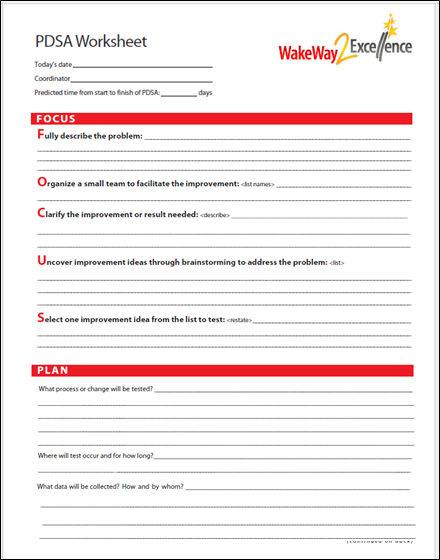 35
[Speaker Notes: Kaizen Promotion Office standardized PDSA form
Identifies the improvement need
Assigns someone to manage the PDSA
Follows the FOCUS PDSA steps
Reports out results]
FOCUS
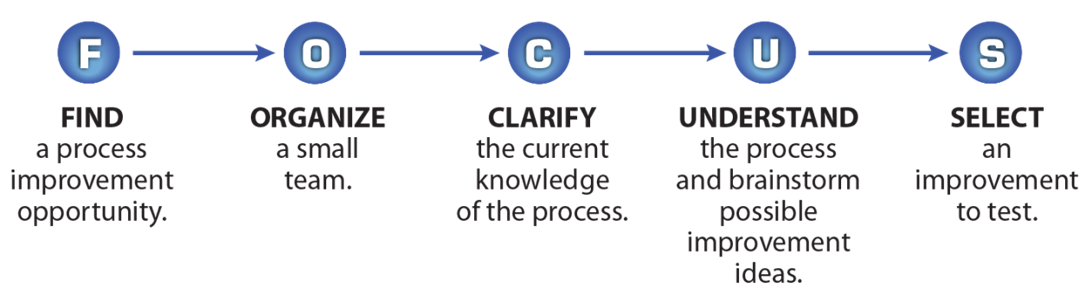 36
[Speaker Notes: FOCUS is a series of steps that are done prior to the test
These steps are sometimes incorporated into the PLAN phase of the PDSA.  WakeMed separates them to assure all the steps are completed.]
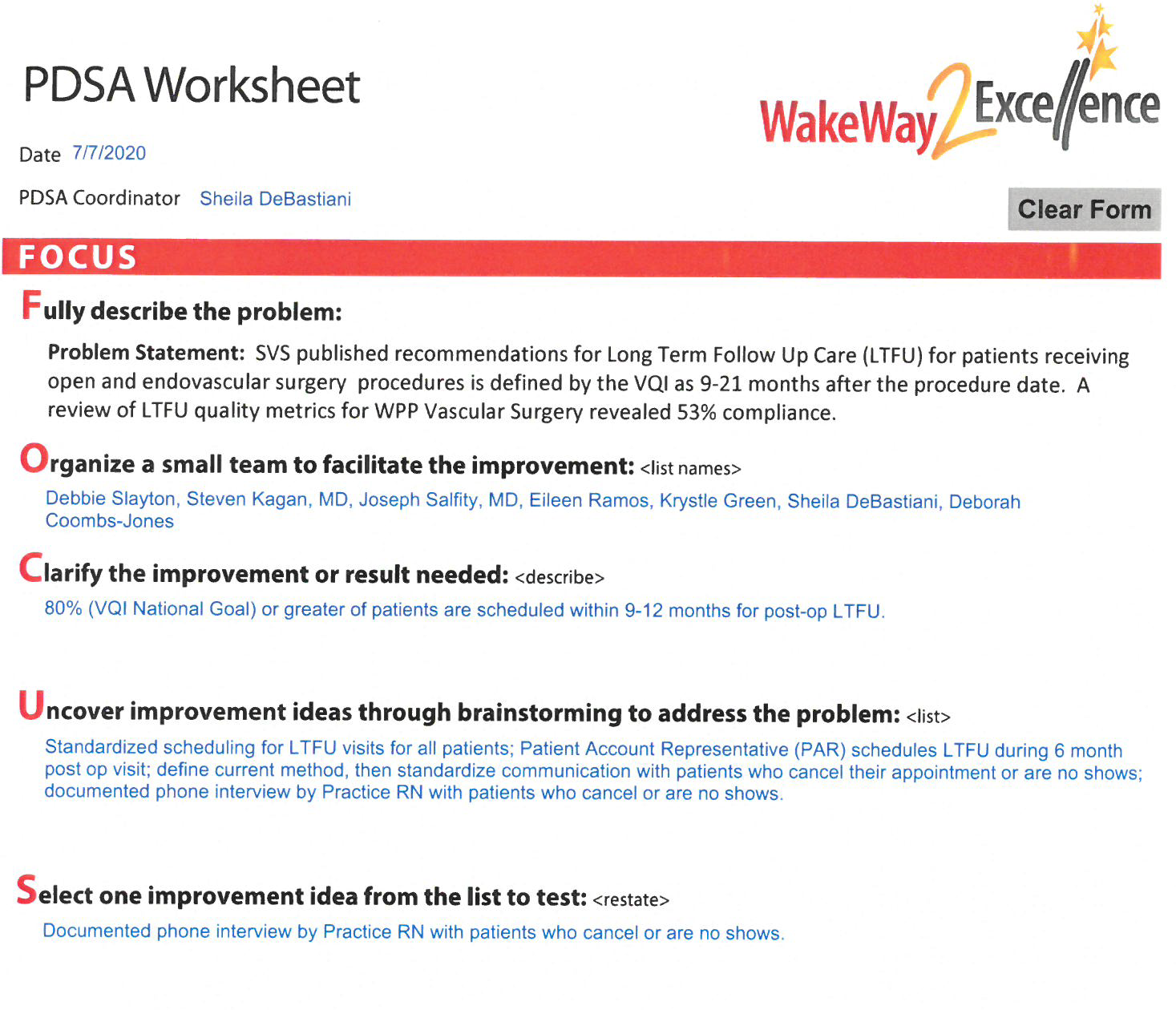 37
[Speaker Notes: I am going to share one of our PDSA processes we are working on to improve scheduling LTFU appointments.
The “FOCUS” section of our PDSA form lays the ground work for completing the cycle.
Identified by our data abstractor that not all patients were scheduled for LTFU visits
Presented data to our VS quality chair
Reviewed at quarterly meeting
Chair volunteered to pilot the PI process with his patients
Contacted practice manager, who wanted to apply the process to all the patients seen in the office. 

So we went to the “genba” to begin our work.
Applied processes  we learned from focus group calls
Created shared drive]
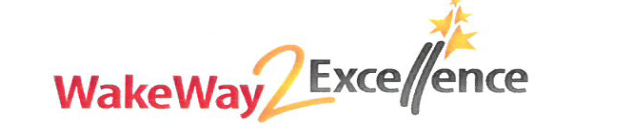 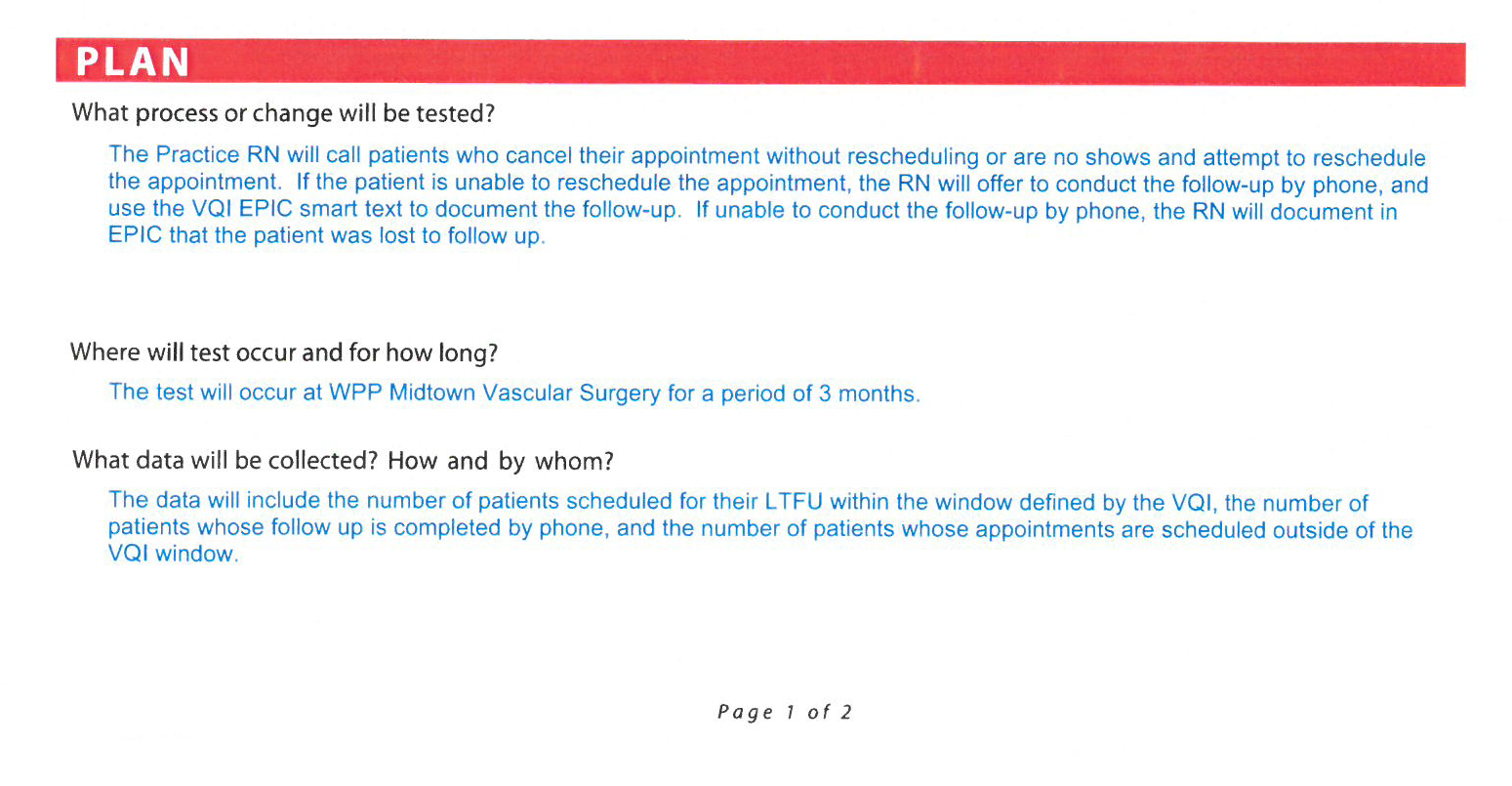 38
[Speaker Notes: One of the opportunities identified by the office staff was that patients do not always reschedule appointments if they cancel or are not shows.
We have two PDSAs that are active on LTFU.  We will review the PDSA related to the no show/appointment cancellations.
Started reporting to registries in Oct. 2017
First step was to request an IT project to create EPIC smart texts for documentation, so this already existed in EPIC for us
IT team members assisted with  creating dot phrase to document if patient was lost to follow up
Data abstractor met with practice RN to review required fields and for training in accessing smart texts]
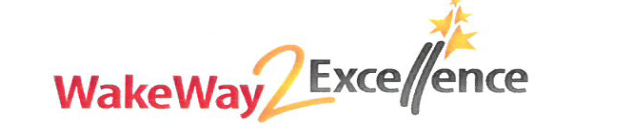 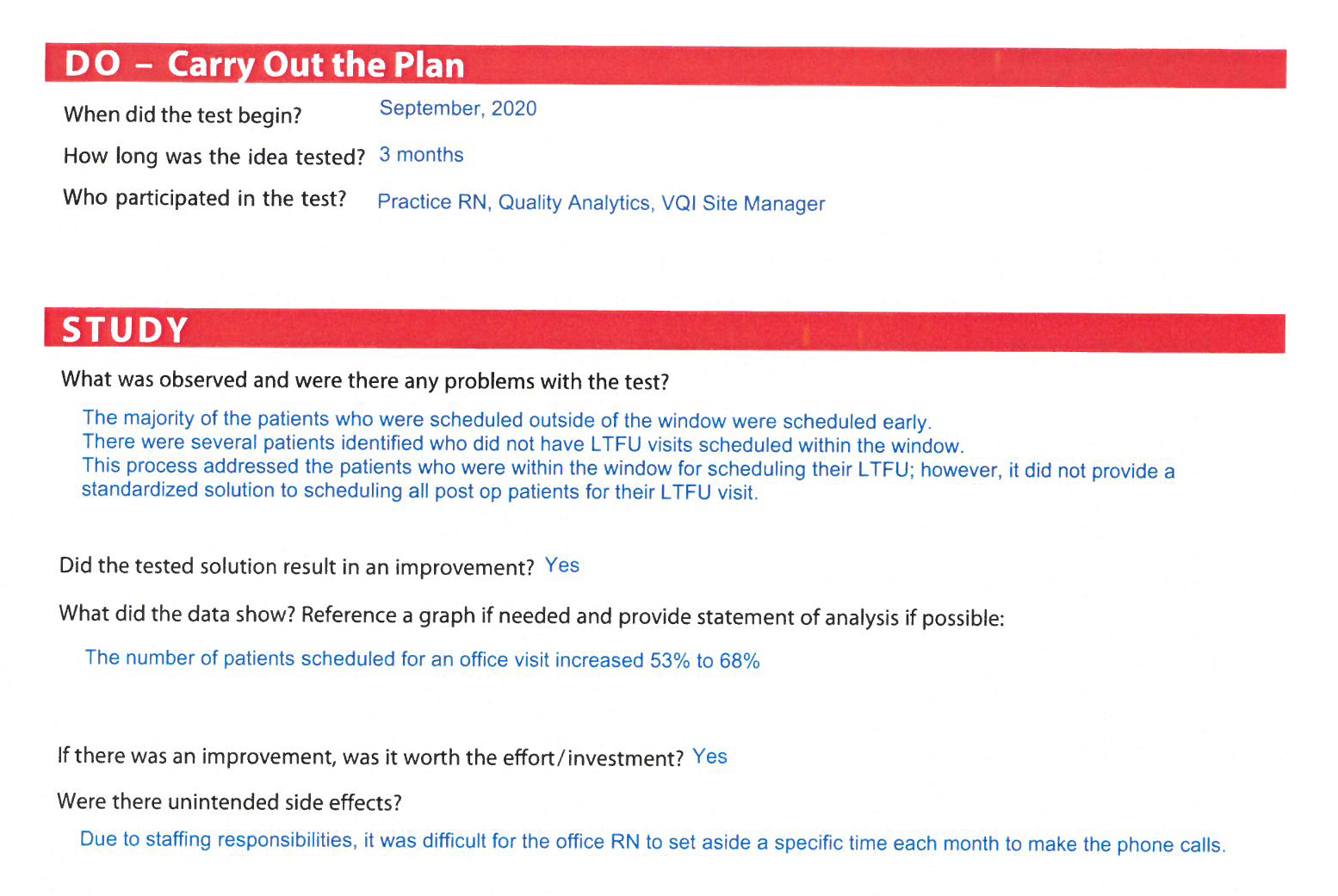 39
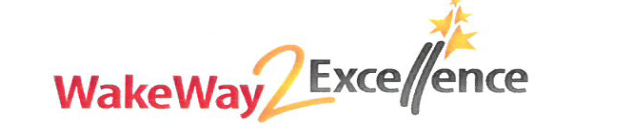 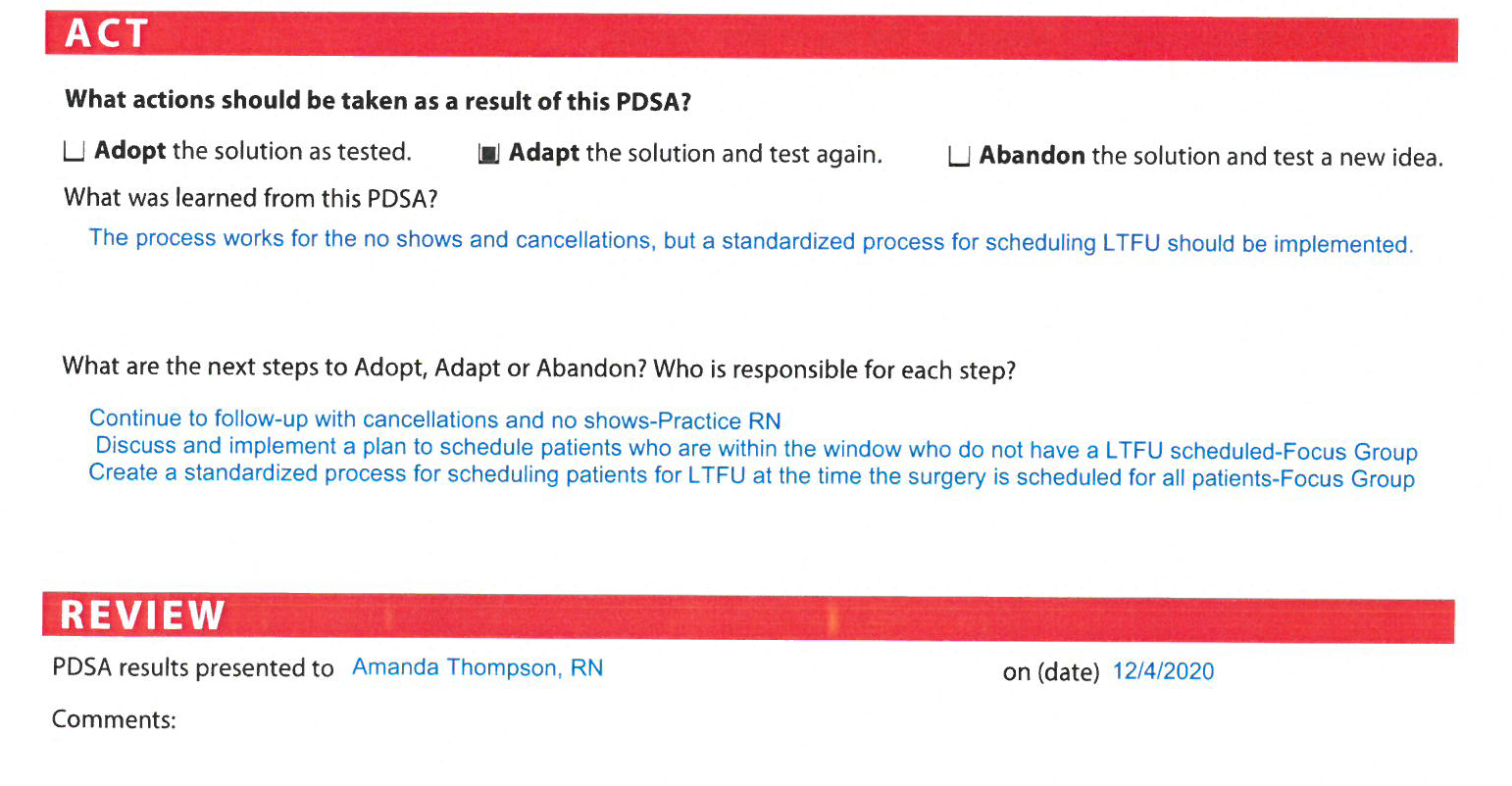 40
[Speaker Notes: Have focused on patients scheduled as out patient elective 
Next steps:
Determine if patients without appointment scheduled were an inpatient at the time of service
Collaboration with other areas to create standardized workflows]
WPP Vascular Surgery Scheduled LTFU Office Visits
41
Quality Improvement Details:
42
[Speaker Notes: Now let’s look at the charter.
As stated earlier, we have this template online in a Word document. You can use this or use one that you use at your center.]
Quality Improvement Details:
43
[Speaker Notes: Now let’s look at the charter.
As stated earlier, we have this template online in a Word document. You can use this or use one that you use at your center.]
Quality Improvement Details:
44
[Speaker Notes: Now let’s look at the charter.
We used the template that is provided on the VQI website.]
Next Steps
Collaboration with Cardiac & Vascular Quality:
Have you completed
Discharge PASS for
Vascular Patient?
P2Y12 Plavix, Brillinta, Effient or
Aspirin
Statin
Schedule LTFU Office Visit
(DRAFT)
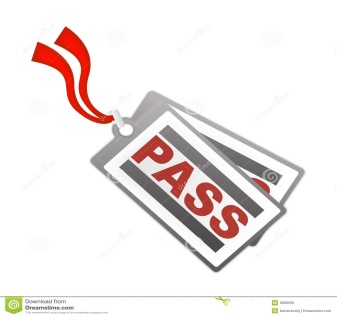 45
Next Steps
Review patients within the window who do not have appointments scheduled:  Was the patient an in-patient at the time their procedure was scheduled?
Determine if patients are cancelling appointments/no shows because they cannot afford transportation: Collaborate with Community Health to enroll in their Free Ride Program.
Reach goal of 80% or greater: Roll out to other practices.
46
References
Plan Do Study Act (PDSA) Form (ahrq.gov)    December 1, 2020, retrieved from https:www.ahrq.gov/sitedefault/files/wysiwygl/evidencenow/tools-and-materials/pdsa-form.pdf (December 1,2020)
WakeMed Health & Hospitals
    Kaizen Promotion Office 2020
 "Recommendations for Follow-up After Vascular Surgery Arterial Procedures, 2018 SVS Practice Guidelines"  June 15, 2020, retrieved from https://vascular.org/sites/default/files/SVS_Guideline_Follow-up_Overview.pdf
47
Questions?
48